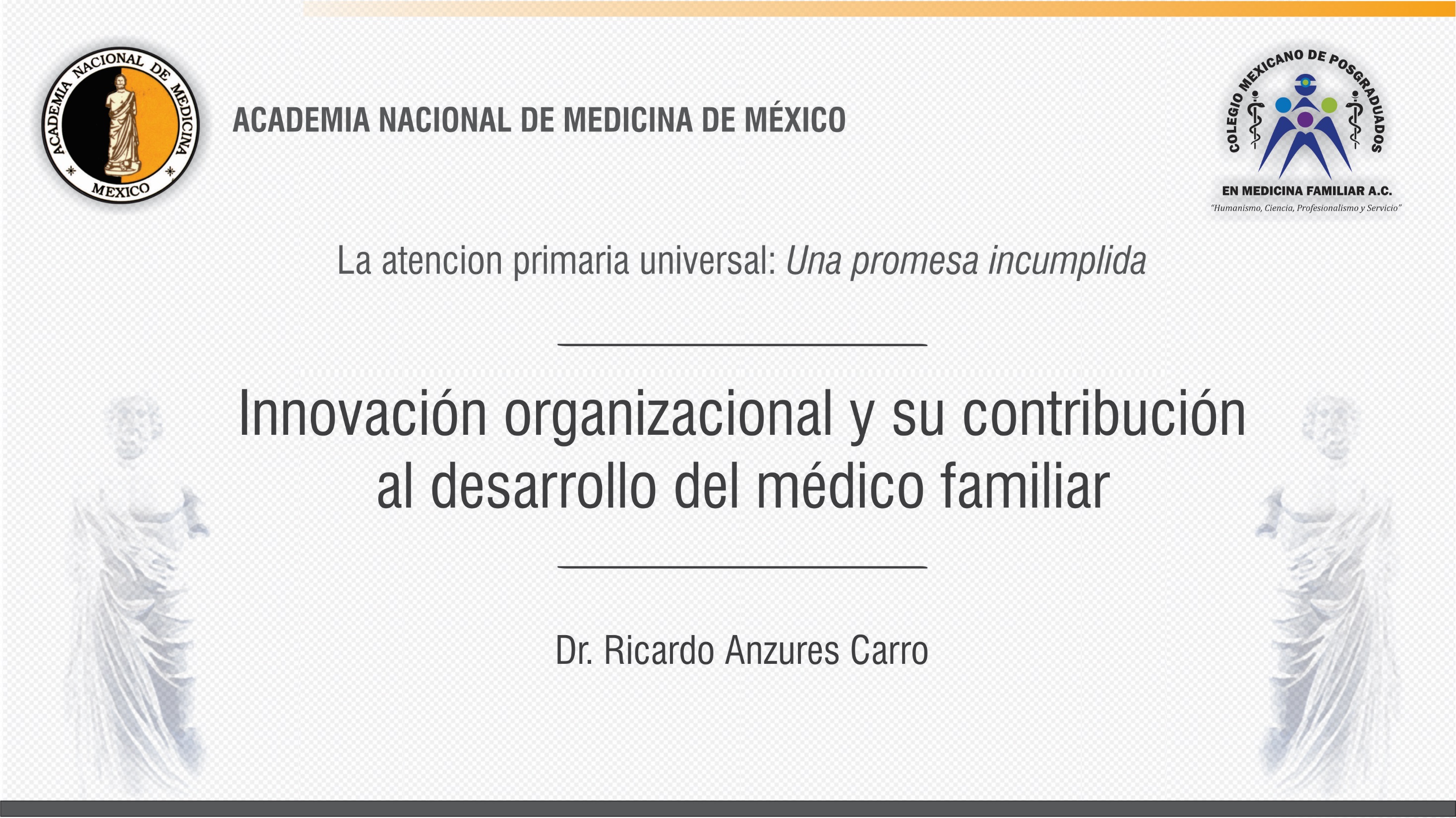 La atención primaria universal: Una promesa incumplida
El 15 de marzo de 1971, el Director General IMSS, Carlos Gálvez Betancourt, político liberal de la Seguridad Social, informa: la creación del curso de especialización en Medicina Familiar. 

Sustentado en las tesis de:

“médico eje alrededor del cual se mueve toda la atención médica del IMSS…que resuelve por lo menos las cuatro quintas partes de la asistencia médica…

impartir a los recién egresados de las Escuelas de Medicina un curso orientado a nuestras necesidades institucionales…

nutrirán en el futuro los vastos requerimientos que tiene el Instituto y que han sido imperfectamente cubiertos hasta ahora.”
Contribuciones de Asociaciones Civiles a Medicina Familiar:
1971 primer grupo de 32 médicos residentes CREA ASOCIACIONES colegiales, para: 

Dar identidad, Reconocimiento entre “pares”, Desarrollo académico, Reconocimiento público.

1974 y 1976, surgen primeras Asociaciones en México. Médicos Graduados y Residentes 

1978 a 1986 organizaron  11 “Jornadas Nacionales” y 18 Simposium

1986.  Edita 1ª época “Revista Mexicana de Medicina Familiar” Publica 13 números
1987, con idoneidad de la Academia Nacional de Medicina
CONSEJO MEXICANO DE CERTIFICACIÓN EN MEDICINA FAMILIAR, A.C. Función evaluar al MF: conocimientos, destrezas, habilidades y actitudes

En 32 años:
Ha realizado 57 exámenes de conocimientos al recién egresado y 
    evaluación curricular del ejercicio profesional. 
Enfoque al curriculum del Plan estudios de residencia
No evaluación práctica del ejercicio profesional como Habilidades de:
liderazgo, trabajo en equipo, perfil epidemiológico, medicina basada evidencias.
Aplicable a: atención personalizada y familiar,
 
En 32 años ha certificado: 12,418 
certificados y recertificados, vigentes: 33%* 
sin recertificación vigente:  67%*                             *cifras estimadas
1994 “Colegio Mexicano de Medicina Familiar, AC.” Unificación de Asociaciones 
Resultados cuantitativos 

En 25 años:  
organizó 32 Congresos Nacionales e Internacionales y múltiples regionales
20 años después…

2014 Funda “Revista Mexicana de Medicina Familiar. 2a época. No indexada
 (rigor de revista científica) publica 3 números por año, a 2019:  18 números
INNOVACION ORGANIZACIONAL Y  SU CONTRIBUCION  
AL DESARROLLO DEL MÉDICO FAMILIAR

El Colegio Mexicano de Posgraduados en Medicina Familiar, A.C.

2019

Fundación en mayo como Asociación Civil no lucrativa
               “1er Colegio Federal de Profesionistas en Medicina Familiar”.

Cimentado en:

Código Civil Federal Marco Jurídico del Artículos 2670 al 2687.
Ley Reglamentaria del Ejercicio de las Profesiones: Articulo 5º Constitucional
Reconocimiento Profesional por la Secretaria de Educación Pública. Dirección General de Profesiones, con Registro Núm: F471
Registro en Secretaria de Hacienda SAT y Registro Público de la Propiedad
INNOVACION ORGANIZACIONAL Y  SU CONTRIBUCION  
AL DESARROLLO DEL MÉDICO FAMILIAR
Justificación
	
Problemas clave a mejorar por los “pares”:

Atención en Salud al Paciente, Familia y Comunidad
Competencias Profesionales del Médico y Equipo de Salud
Modelo del Sistema de Salud
Educación en Licenciatura y Formativa
INNOVACION ORGANIZACIONAL Y  SU CONTRIBUCION  
AL DESARROLLO DEL MÉDICO FAMILIAR
Propósitos del Colegio Mexicano de Posgraduados en Medicina Familiar,a.c.

De vigilancia y superación del ejercicio profesional
Protección social de malas prácticas
Actividades de consultoría por peritos profesionales
Actualización y Desarrollo profesional 
Vinculación con el Sector Educativo, de Salud y Comunidad Científica Nal. e Intl.
INNOVACION ORGANIZACIONAL Y  SU CONTRIBUCION  
AL DESARROLLO DEL MÉDICO FAMILIAR
INNOVACION ORGANIZACIONAL Y  SU CONTRIBUCION  
AL DESARROLLO DEL MÉDICO FAMILIAR
INNOVACION ORGANIZACIONAL Y  SU CONTRIBUCION  
AL DESARROLLO DEL MÉDICO FAMILIAR